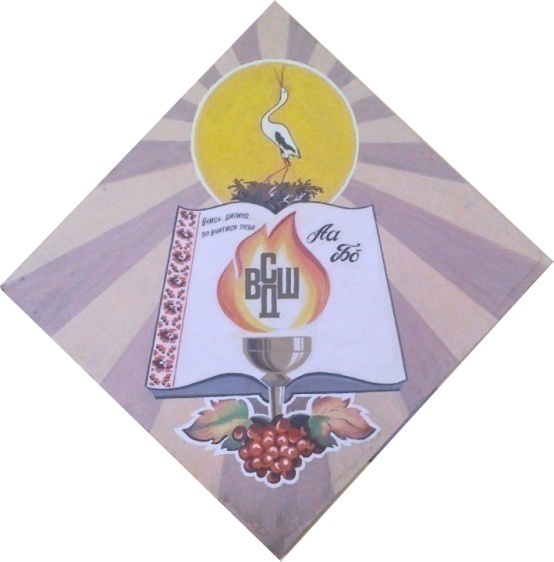 ЗВІТ ПРО РОБОТУВЕЛИКОДІДУШИЦЬКОГО                                    ЛІЦЕЮу 2022 – 2023 н.р.
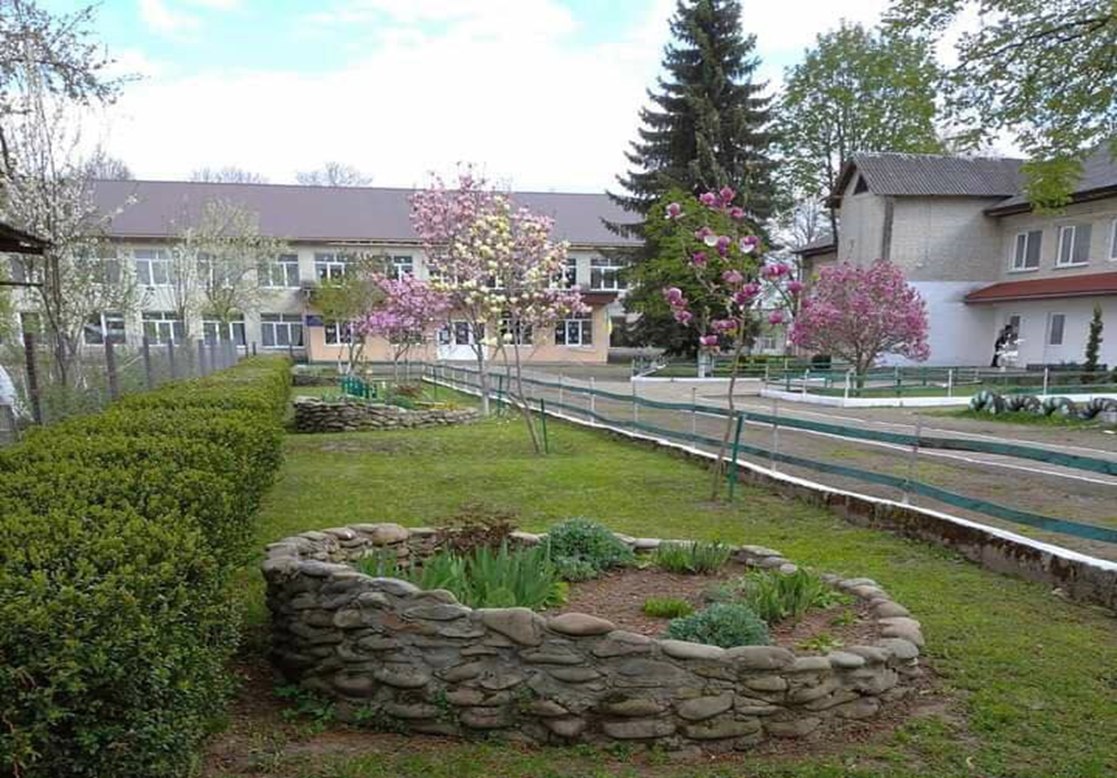 Рішенням Стрийської міської ради від 11.08.2022 року №1218  Великодідушицьку опорну СЗОШ І-ІІІ ступенів перейменовано у Великодідушицький ліцей Стрийської міської ради Стрийського району Львівської області
Кредо навчального закладу:Навчати й виховувати – готувати для життя
Директор ліцею  - Василів Тарас Богданович (фах – учитель фізики, вища кваліфікаційна категорія, педагогічне звання «старший учитель», загальний педагогічний стаж роботи – 40 років, на посаді директора  – 26 років).Заступник директора з навчально-виховної роботи – Чапкайло Ганна Михайлівна (фах – учитель фізики, вища кваліфікаційна категорія, педагогічне звання «старший учитель», загальний педагогічний стаж роботи – 47 років, на посаді заступника директора з навчально-виховної роботи – 26 років).Заступник директора з виховної роботи – Хомин Ольга Юріївна (фах – учитель української мови та літератури, вища кваліфікаційна категорія, педагогічне звання «старший учитель», загальний педагогічний стаж роботи – 48 років, на посаді заступника директора з виховної роботи  – 22 роки).
Кадрове забезпечення Великодідушицького  ліцею
За 2022 – 2023 навчальний рікпройшли атестацію
Чапкайло Г.М.– підтвердження вищої кваліфікаційної категорії, підтвердження педагогічного звання «старший учитель».
Кобута Л.Ф. – підтвердження вищої кваліфікаційної категорії.
Дидин Н.Й.– підтвердження вищої кваліфікаційної категорії.
Хомин І.М. – підтвердження  вищої кваліфікаційної категорії
Петрушка І.В.– присвоєння кваліфікаційної категорії 
“ спеціаліст вищої кваліфікаційної категорії”. 
Хомин З.В.–підтвердження  вищої  кваліфікаційної категорії, присвоєння педагогічного звання «старший учитель».
Пилипців Л.Д. – присвоєння кваліфікаційної категорії 
“ спеціаліст другої кваліфікаційної категорії”. 
Собків Б.В. – присвоєння кваліфікаційної категорії 
“ спеціаліст першої кваліфікаційної категорії”.
У Великодідушицькому ліцеї створено умови для оволодіння учнями практичними уміннями й навичками  певного рівня професійної підготовки.     На базі ліцею проводяться семінари, навчання, тренінги з проведення моніторингу закладу освіти з усіх напрямків.
Місія ліцею: Сприяти морально-духовному розвитку інтелектуальної особистості, здатної активно займати громадянську позицію і приймати рішення у різних сферах життєдіяльності.
Головними проблемами, над якими працював ліцей у 2022-2023 навчальному році, є :1.   Підвищити якість освітніх послуг у відповідності з освітніми стандартами.2. Створювати оптимальні умови для виявлення та розвитку творчої обдарованості  здобувачів  освіти.3. Удосконалити матеріально-технічну базу ліцею в оснащенні й оздобленні приміщень відповідно до специфіки навчального закладу.
Організація навчального процесу в ліцеї формується на принципах гуманності, демократизації, духовності, дитиноцентризму, показником реалізації яких є забезпечення творчого розвитку дитини.
Педагогічним колективом визначено основні перспективні напрямки розвитку особистості дитини:  інтелектуальна;   національно-патріотична;  художньо-естетична;  спортивно-оздоровча;  трудова діяльність.
Навчальний заклад проводить профільне навчання за технологічним напрямком –  професійна підготовка водіїв автомобіля категорій «В» та «С1».
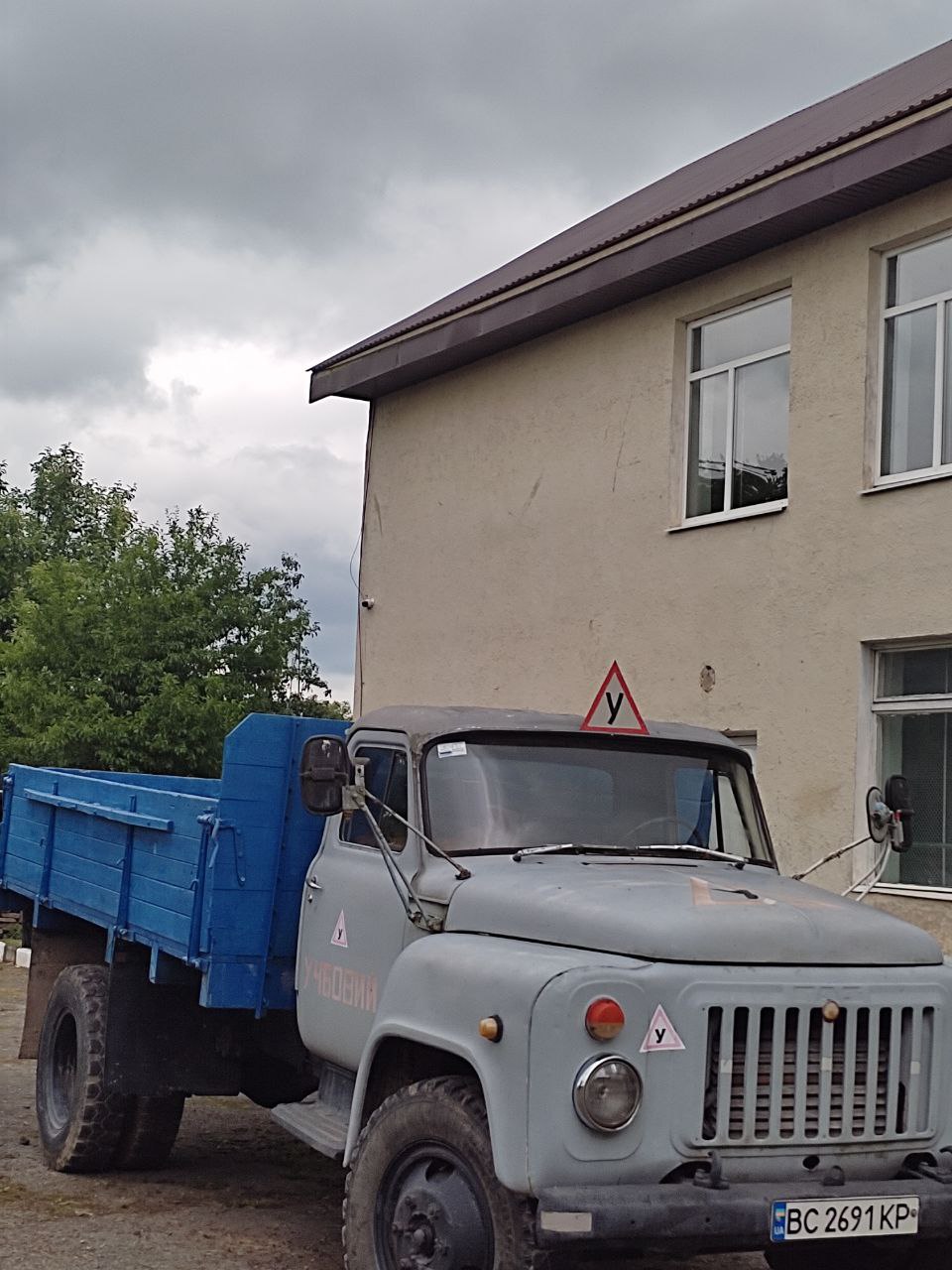 Повноцінність загальної середньої освіти забезпечує реалізацію як інваріантної, так і варіативної частини навчального плану.
У ліцеї навчається 258 учнів, створено банк даних обдарованих дітей. Ліцеїсти брали участь у конкурсах: -імені Петра Яцика: І місце – Яцик Роксолана, 11 клас;ІІ місце – Брик Тетяна, 10клас; Рем Марта, 9 клас;ІІІ місце – Куприк Вероніка, 6 клас; Мельник Вероніка, 5 клас., “Україна – це ми” – Брик Тетяна, Юрчик Андрій“.“Збережімо первоцвіти”  - 6 клас. “Квітковий вернісаж” – 8, 10 класи.“Що? Де? Коли? “- участь у фіналі.“Сокіл” (“Джура”) – ІІ місце.
Засідання:
проблемного семінару «Освітні програми НУШ у 5,6 класах»
Педагогічної ради (проведено 11 засідань), з них:
   “Про реалізацію інклюзивної освіти”
   “Про стан реалізації принципу єдності навчання, виховання й розвитку особистості в умовах НУШ.    
 Використання інноваційних форм та методів”
   Психологічний супровід школярів в умовах воєнного стану.
університету педагогічних знань для батьків:
«Реформа освіти, втілення в життя  ліцею»
«Нова українська школа»